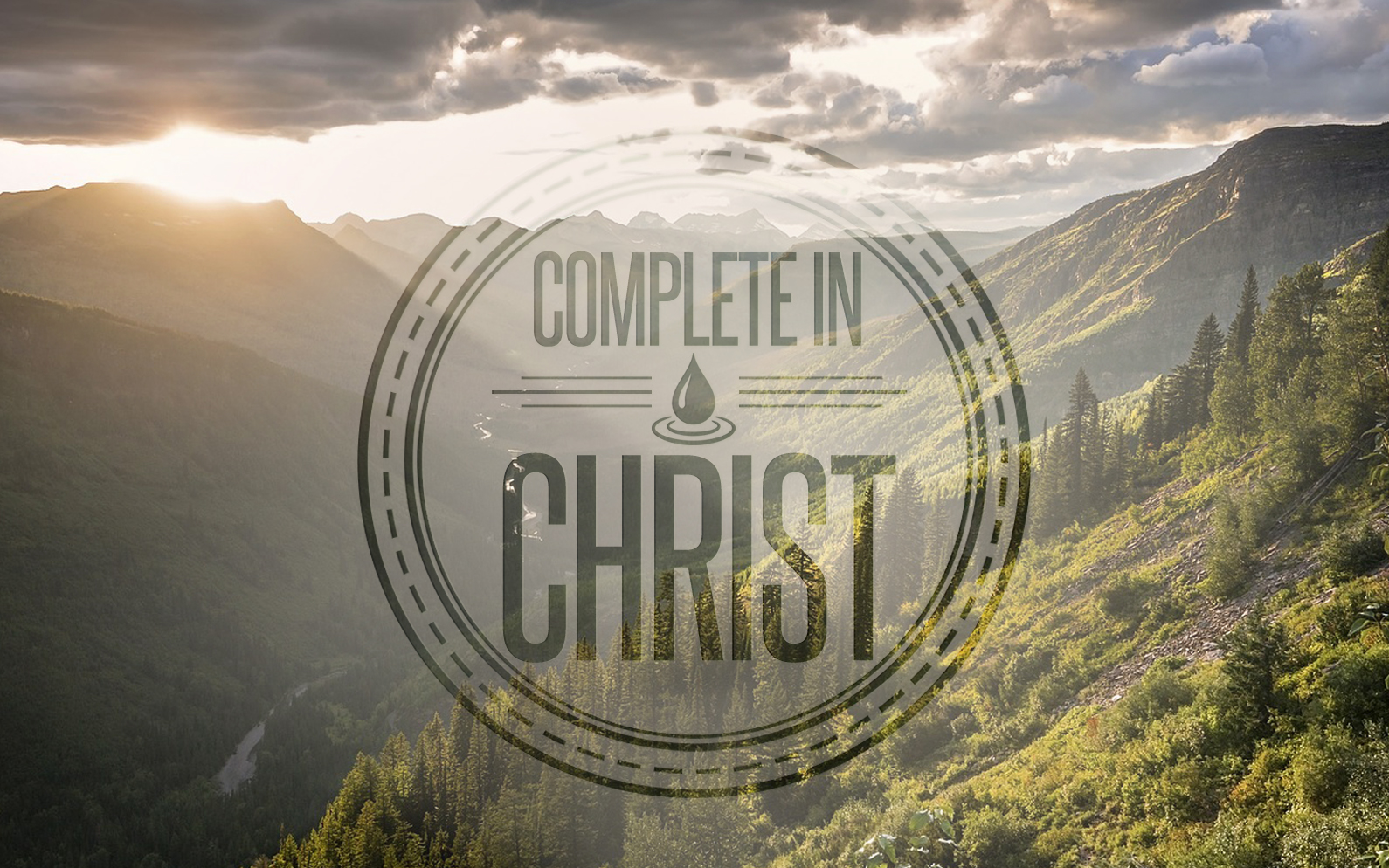 Complete in Christ: Colossians
4 Major Threats
“See to it that no one takes you captive through philosophy and empty deception, according to the tradition of men, according to the elementary principles of the world, rather than according to Christ.”
Colossians 2:8
1. Philosophy
Philosophy At It’s Best…
The love of wisdom. The study of the nature of knowledge. (Eccl. 1:12-18, 2:13)
Seeks To Understand Biblical Concepts Such As Free Will or Justice. (Gen. 4:6-7)
Philosophy At It’s Worst…
Ignores Reliable Revelation (Luke 1:1-4,Hebrews 2:1-4)
Denies The Superiority of Christ (Jude vs. 4)
2 Timothy 2:16-18,23
[Speaker Notes: Harvard describes it as “thinking in slow motion” with reflection and contemplation.

In some ways this is VERY BIBLICAL… “Eph 5:15  walk circumspectly KJV” – examine life from every angle.

Philosophy investigates questions relevant to Christians, that we can help answer too.

Do humans have free will?
Is it better to live just or unjust?


IGNORES REVELATION:   Information about historical events is not attained through reason and contemplation – Information from historical events is obtained by eye-witnesses.

In other words, as Craig and Moreland observe, “the gospel of salvation could never have been discovered by philosophy, but had to be revealed by the biblical God who acts in history.”6 This clearly indicates the limitations of philosophy and human wisdom. But the fact that these disciplines have very real limitations in no way implies that they are utterly worthless. We need to appreciate something for what it is, recognizing its limitations, but appreciating its value all the same. Philosophy by itself could never have discovered the gospel.


DENIES CHRIST:  *Philosophy slows down and considers alternatives – but sometimes that means entertaining ideas that are knowingly in conflict with the TRUTH.  Going through a mental “what if…” exercise with a premise that is in direct contradiction to TRUTH God has already revealed.  Paul reminded Timothy that there is no benefit in having every possible discussion and that speculation WITHOUT wisdom leads only to pointless arguments.]
1. Philosophy
There Are Worldly Philosophies Christians Cannot Accept.
The Teachings of Christ Address Philosophical Questions Such As Atheism or Gender Theories.
John 20:30-31, Mark 12:26, Matthew 19:4-6
We Are Called Away from Worldliness & Into The Fruit of the Spirit.
Galatians 5:16-23
[Speaker Notes: Gender Theories…I hate using such a broad and poorly defined term, but in my research this was the terminology preferred its advocates, so I’m using it purely out of a desire to be respectful.]
2. Empty Deception
Persuasion At It’s Best…
Helps People See The Evidence for Jesus
Acts 18:4, Acts 28:23-24
Persuasion At It’s Worst…
Uses Lies & Deception To Manipulate People Away From Christ
Acts 13:8-12
[Speaker Notes: Romans 3:4]
2. Empty Deception
Christians Must Be Aware of The Dangerous Impact of Religious Lies.
Romans 3:4, Hebrews 6:18
Christ Addresses Some Lies That Have Become So Widely Accepted, Even Christians Are Caused To Doubt & Lose Faith.
Matt. 5:45, 19:17, 25:41-46
Matt. 12:39-41
[Speaker Notes: Romans 3:4]
3. Traditions of Men
Traditions At Their Best…
Instill A Sense of Unity, Morality, & Integrity2 Thessalonians 2:15
Traditions At Their Worst… 
Become More Important To People Than God’s Will (Matthew 15:3)
3. Traditions of Men
Some Troubling Traditions Begin With People In Rebellion & Catch On Very Quickly. Others Come From Temporary Practices People Revert To.
The Teachings of Christ Address Modern Cultural Trends Which Undermine Christ
Matthew 7:21, John 14:6, Matthew 10:27-31
We Are Called To Value Tradition, But Not Be Governed By It, But BY CHRIST.
Galatians 5:1
[Speaker Notes: Some traditions are not “traditions” at all, but are the opinoins of cultural progressives – that are very effective at communicating their ideas, shockingly quickly.]
4. Elementary Principles of the World
Helpful Cross Reference: Galatians 4:8-11
Elementary Principles At Their Best…
Point Us Towards God’s Greatness
Elementary Principles At Their Worst…
When Holidays Become A Greater Joy Than JESUS!
Looking To Religious Holidays To Connect Us To God, Instead of Jesus! (2:16-17)
[Speaker Notes: What Paul primarily has in mind is religious feasts and practices based on the calendar.  The World & TIME It Exist Within.

Heb. 5:12 – first principles.

Idea: You are treating those things as more important than JESUS!  You are]
4. Elementary Principles of the World
Christians Must Not Idolize The Natural World. (Romans 1:21-25, 2 Peter 3:10)
The Life of Christ Reveals His Power Over Nature. John 9:26
Our Hope Is In Christ Who Is Over All Creation & Over All Time.
Colossians 1:15-17
[Speaker Notes: Tangible resources , our ability to manipulate them, understand them, rmake them.]
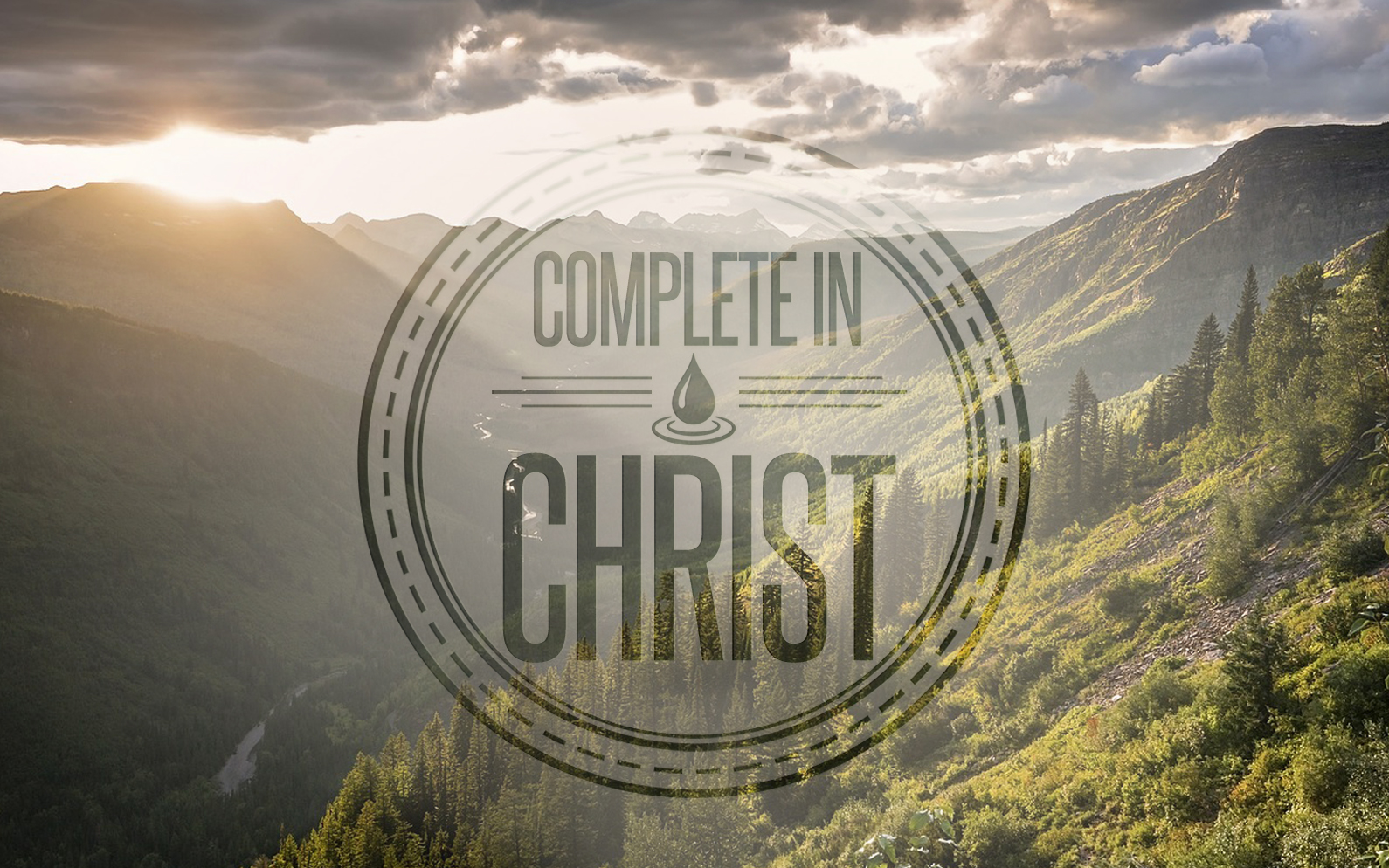 Complete in Christ: Colossians